Measuring Efficiency
HSCRC 
Performance Measurement 
Workgroup 
March 17, 2014

Tom Valuck, MD, JD
Framework for Measuring Efficiency
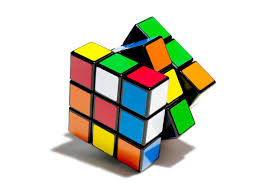 Definition
Perspectives
Levels of accountability 
Types of efficiency measurement
Methodological issues
Phasing
2
What Is Efficiency?
Patient-centered definition
Relationship between inputs and outputs
Efficiency = quality / costs
Can increase efficiency by increasing quality, decreasing costs, or both; but cheaper is not necessarily more efficient
To measure efficiency, need both the quality and cost components
3
Efficiency: The Relationship Between Cost and Quality
We Need to Be Here
Quality of Care
We Are Here
Cost of Care
4
[Speaker Notes: Maximize; IOM dimensions of quality]
What Is Efficiency?
Value and affordability are subjective assessments of efficiency
Depends on perspective – cost to whom and the quality they receive
Consumer – sensitive to out-of-pocket costs; otherwise, want the best quality outcome
Policymaker, serving as purchaser and payer – want to maximize outcome per unit cost
Hospital – operational efficiency, but need to consider appropriateness
Example: assessing the value and affordability of a CT scan after head trauma
5
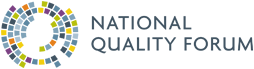 6
Measuring Efficiency
Levels of accountability – cost and quality
Service
unit of service
for a single patient 
provided by one entity
Episode
bundle of services
for a single or multiple patients
provided by one or more entities
Population
wide range of services 
for multiple individuals
provided by one or more entities
More population-based
7
Measuring Efficiency
Cost/resource use component
Types of measures
Utilization – counts of services
Condition- or procedure-specific cost/resource use
Total cost/resource use – by individual or population
Price implications – standardized vs. actual costs
Time period – acute vs. chronic conditions

Quality component
Multiple dimensions
8
Measuring Efficiency
Linking measures of cost and quality

Side-by-side display – aggregate or condition-specific
Indexing
Roll-up score with weighting
Composite measure
More precise relationship
9
Measuring Efficiency
Measuring inefficiency
Waste – appropriateness, overuse
Safety – harm, complications
Care coordination – readmissions, duplicate tests
Patient engagement – misalignment with preferences
Population health – missed prevention or patient education opportunities
Operational – throughput, staffing, workforce injuries
10
Measures Related to Efficiency
Cost/resource use examples
Utilization – counts of services
Casemix-Adjusted Inpatient Hospital Average Length of Stay, for medical and surgical admissions (United Health Group)
Intensive Care Unit Length of Stay, observed and risk-adjusted (Lee Institute)
Condition- or procedure-specific cost/resource use
Episode Treatment Groups, e.g., hip/knee, pneumonia (Optum)
CMS draft resource use measures 
Total cost/resource use – individual or population
Payment-Standardized Medicare Spending per Beneficiary (CMS)
Total Cost of Care/Resource Use Population-Based PMPM Index (HealthPartners)
11
Measures Related to Efficiency
Appropriateness/Overuse Examples
Appropriate Head CT Imaging in Adults with Mild Traumatic Brain Injury (Partners HealthCare)
Back Pain series, e.g., surgical timing, imaging (NCQA)
Cardiac Imaging for Preoperative Risk Assessment for Non-Cardiac Low-Risk Surgery (CMS)
Cardiac Stress Imaging: Routine Testing After Percutaneous Coronary Intervention (ACC)
Cesarean Section, nulliparous women with term, singleton baby in a vertex position (TJC)
Prostate Cancer: Avoidance of Overuse of Bone Scan for Staging Low Risk Prostate Cancer Patients (AMA-PCPI)
12
Measures Related to Efficiency
Index
NCQA Relative Resource Use (RRU)
Total annual resource use for diabetes, asthma, COPD, cardiovascular conditions, hypertension, low back pain
Indexed observed/expected ratio (plan population)
RRU index and quality index reported together
13
Measures Related to Efficiency
Roll-up with weighting
CMS (FY 2015)
	    Clinical process of care – 20%
     Patient experience of care – 30%
     Outcome – 30%
+  Efficiency – 20%
      Total Performance Score

Leapfrog Hospital Recognition Program
	    Quality score – 65%
+  Resource use score – 35%
	     Value score
14
Methodological Issues Related to Efficiency Measurement
Similar to issues for other types of measures
Levels of analysis
Measurement period
Exclusions and outliers
Risk adjustment
Comparison groups; stratification
Benchmarking
Attribution
Data sources and aggregation
Meaningfulness and actionability
Alignment
Administrative complexity and cost
15
Phasing Options
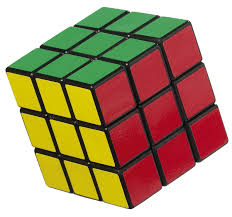 Begin by:
Measuring:
Cost – resources
Appropriateness
Reporting measures of cost and clinical quality outcomes side-by-side

Progress to measures of efficiency that roll-up cost and clinical quality or actually measure efficiency as a valid and reliable composite measure
Increasing sophistication
16
Monitor Other Activities Related to Efficiency Measurement
CMS program implementation
Hospital Value-Based Purchasing
Physician Value-Based Payment Modifier

NQF initiatives
Endorsement
Cost and resource use
Episode grouper evaluation criteria
Linking cost and clinical quality
MAP Affordability Family of Measures

Choosing Wisely
17
Thank You
18